«Социальные инициативы государства: прощение банковских долгов и пени по налогам»

 Масатбаев Айдар

 член Палаты налоговых консультантов
 юридический консультант
 дипломированный налоговый эксперт (LL.M)
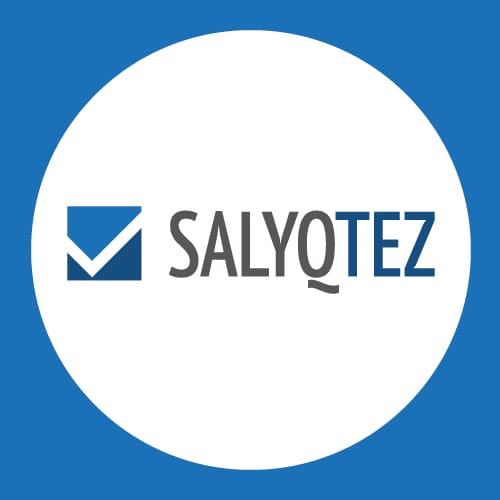 1
Часть 1. Списание кредиторской задолженности
Указ Президента Казахстана № 34 от 26 июня 2019 года 
О мерах по снижению долговой нагрузки граждан Республики Казахстан
Выделены два основных вектора принимаемых мер 
по состоянию на 1 июля 2019:
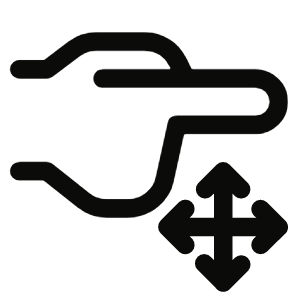 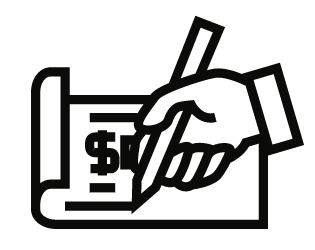 Погашение задолженности в БВУ и МФО
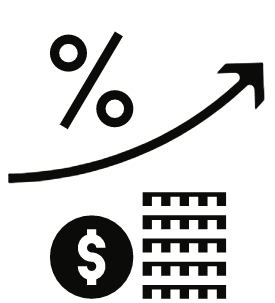 Списание начисленных штрафов и пени
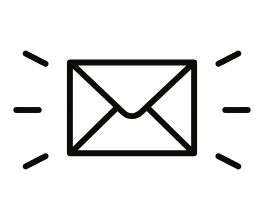 Административное поручение Национальному банку принять меры по предупреждению создавшейся ситуации
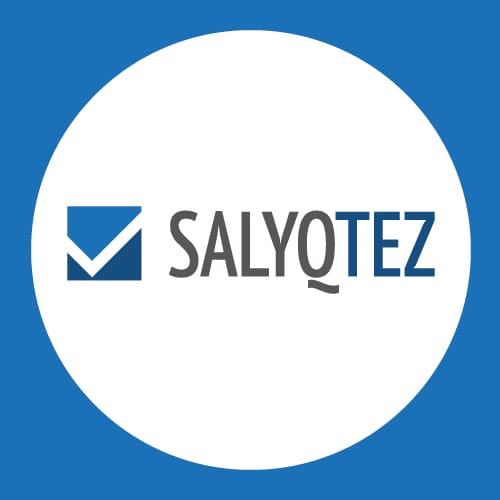 2
Часть 1. Списание банковской задолженности
Указ Президента Казахстана № 34 от 26 июня 2019 года 
О мерах по снижению долговой нагрузки граждан Республики Казахстан
Главой государства установлены следующие категории которые могут рассчитывать на помощь государства
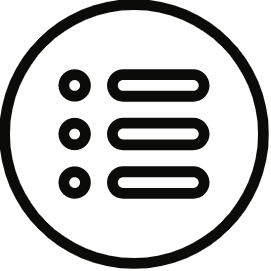 многодетные семьи:

Семья в которой совместно проживают четверо (!) детей, которые являются:

	  несовершеннолетними; либо

совершеннолетние дети, обучающиеся по очной форме обучения в организациях среднего, технического и профессионального, послесреднего, высшего и (или) послевузовского образования, при этом предполагается, что они завершат обучение в возрасте не старше 24 лет. 

семьи, получающие выплаты по случаю потери кормильца;

семьи, имеющие детей-инвалидов, инвалидов с детства старше 18 лет;
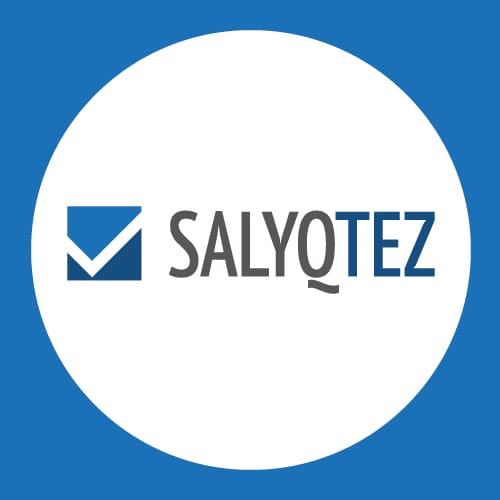 3
Часть 1. Списание банковской задолженности
Главой государства установлены следующие категории которые могут рассчитывать на помощь государства (продолжение)
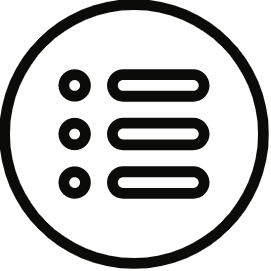 получатели государственной адресной социальной помощи:

лицо (семья), в отношении которого принято решение о назначении государственной адресной социальной помощи в соответствии с Законом Республики Казахстан от 17 июля 2001 года «О государственной адресной социальной помощи»

государственная адресная социальная помощь - выплата в денежной форме, предоставляемая государством физическим лицам (семьям) с месячным среднедушевым доходом ниже черты бедности, установленной в областях, городах республиканского значения, столиц.

Заявления на получении такой помощи принимаются через Центры занятости и утверждаются акиматами

дети-сироты:

ребенок (дети), у которого умерли оба или единственный родитель;

дети, оставшиеся без попечения родителей, не достигшие двадцати девяти лет, потерявшие родителей до совершеннолетия.

ребенок (дети), оставшийся без попечения родителей (родителя) - ребенок (дети), лишившийся попечения единственного или обоих родителей в связи с ограничением или лишением их родительских прав, признанием безвестно отсутствующими, объявлением умершими, признанием недееспособными или ограниченно дееспособными, отбыванием наказания в местах лишения свободы, уклонением от воспитания ребенка или защиты его прав и интересов, в том числе с отказом взять ребенка из воспитательной или медицинской организации, а также в иных случаях отсутствия родительского попечения и нуждающийся в обеспечении необходимой защиты его прав и интересов, предусмотренных законами Республики Казахстан;

ребенок (дети) - лицо, не достигшее восемнадцатилетнего возраста (совершеннолетия);
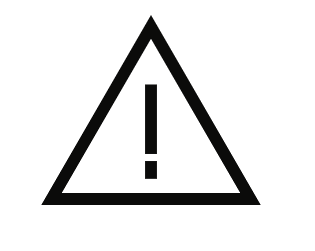 4
Часть 1. Списание банковской задолженности
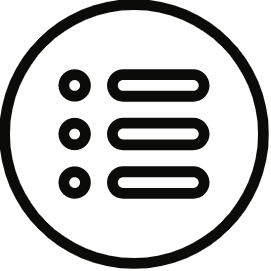 Займы, на которые распространяется поддержка государства
общая задолженность по займу не превышает 3 000 000 (три миллиона) тенге по состоянию на 1 июня 2019 года;

общая задолженность по займу - задолженность должника в виде основного долга и начисленного вознаграждения, числящаяся на балансовых счетах бухгалтерского учета, предназначенных для отражения основного долга и вознаграждения по всем действующим договорам банковского займа и (или) договорам о предоставлении микрокредита по состоянию на 1 июня 2019 года

Постановление Правительства № 250 от 15 июля 2019 года 

размер погашаемой задолженности, состоящей из основного долга и начисленного по нему вознаграждения, по состоянию на 1 июня 2019 года не превышает 300 000 (триста тысяч) тенге на одного заемщика.
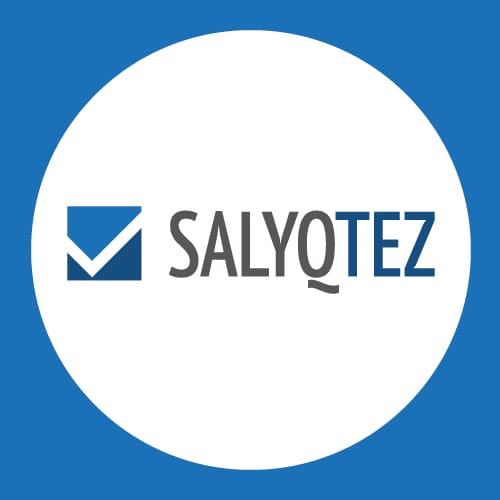 5
Часть 1. Процедура списание банковской задолженности
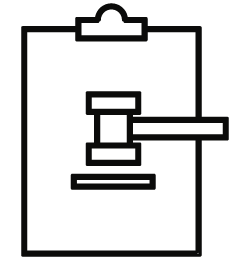 Постановление Правительства Республики Казахстан от 15 июля 2019 года № 520 «О некоторых вопросах использования средств на снижение долговой нагрузки граждан Республики Казахстан»
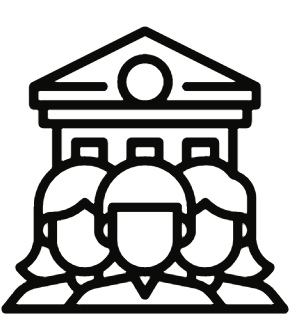 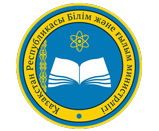 1
2
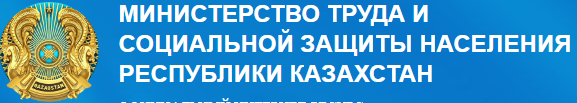 Акиматы
3
Министерство образования и науки Республики Казахстан
4
Переподтверждение и детализация сведений
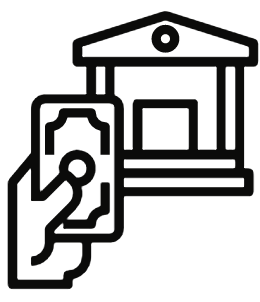 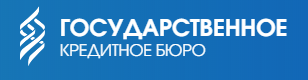 БВУ и МФО
5
7
6
Соглашение о погашении задолженности по беззалоговым потребительским займам
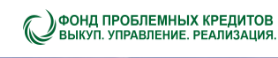 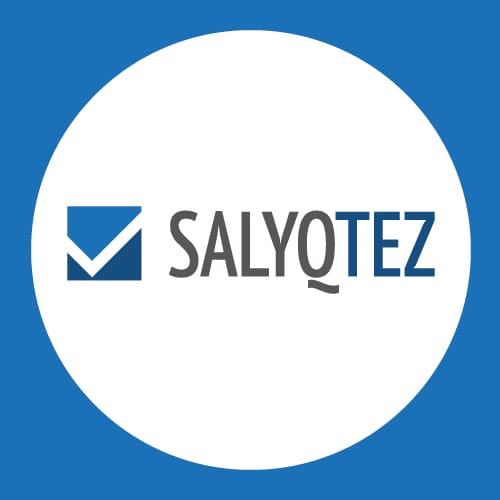 6
Часть 1. Процедура списания банковской задолженности
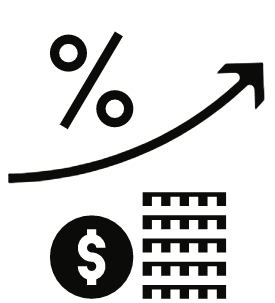 в первую очередь погашается задолженность по займам и (или) микрокредитам с наибольшим размером годовой эффективной ставки вознаграждения;

во вторую очередь погашается задолженность по займам и (или) микрокредитам с наибольшей задолженностью по основному долгу и вознаграждению по состоянию на 1 июня 2019 года;

в третью очередь погашается задолженность по займам и (или) микрокредитам с наиболее ранней датой заключения договора займа и (или) микрокредита;
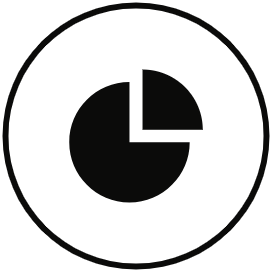 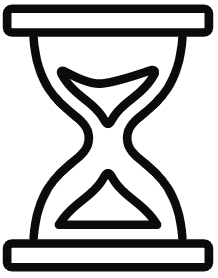 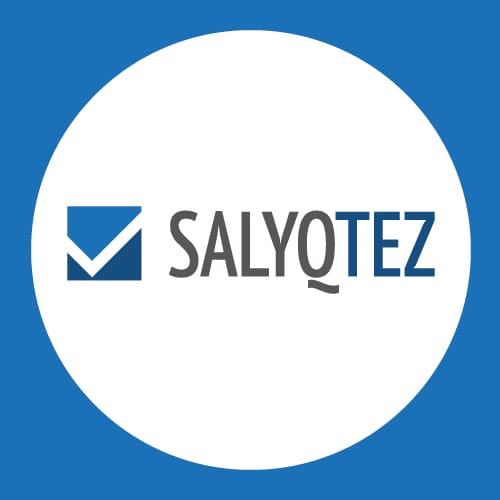 7
Часть 1. Процедура списание банковской задолженности
В каком размере будет осуществлено погашение задолженности по потребительскому беззалоговому займу?

В сумме до 300 тыс. тенге.

Если сумма основного долга и начисленного по нему вознаграждения по беззалоговому потребительскому займу (полученный в банке или микрофинансовой организации) не превышает 300 тыс. тенге, то вся сумма задолженности будет погашена за счет средств государства.

В случае, если задолженность по беззалоговому потребительскому займу превышает 300 тыс. тенге, но составляет не более 3 млн. тенге, Вам будет оказана помощь государства в погашении части задолженности в сумме до 300 тыс. тенге. Оставшаяся задолженность (свыше 300 тыс. тенге) подлежит погашению заемщиком самостоятельно.

Погашение общей задолженности по потребительским беззалоговым займам свыше 3 млн. тенге не подпадает под требования Указа Президента.
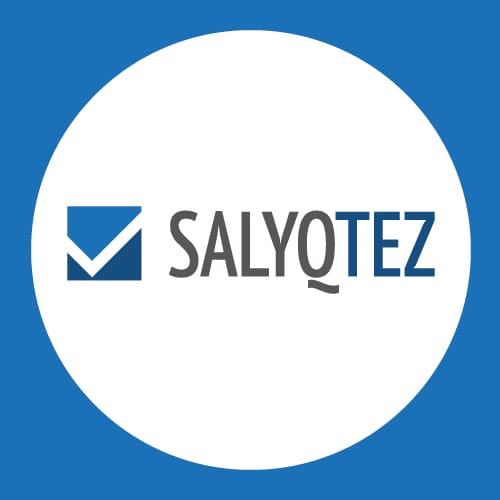 Источник сайт Национального банка Казахстана
8
Часть 1. Процедура списание банковской задолженности
Что будет с суммой денег, которую заемщик погасил по беззалоговому потребительскому кредиту после 1 июня текущего года (дата фиксирования задолженности), но до даты погашения банком или микрофинансовой организацией задолженности в рамках помощи, выделенной государством в рамках Указа Президента?

В случае если задолженность по состоянию на 1 июня 2019 года была полностью либо частично погашена до перечисления денег Фондом, банк и (или) микрофинансовая организация уведомляет должника о поступлении суммы и осуществляет перечисление поступивших денег в размере разницы между суммой, поступившей от Фонда, и фактическим остатком задолженности на счет должника, либо, по выбору должника, при наличии заявления должника зачисляет в счет погашения иной текущей задолженности должника по беззалоговому потребительскому займу.
Источник сайт Национального банка Казахстана
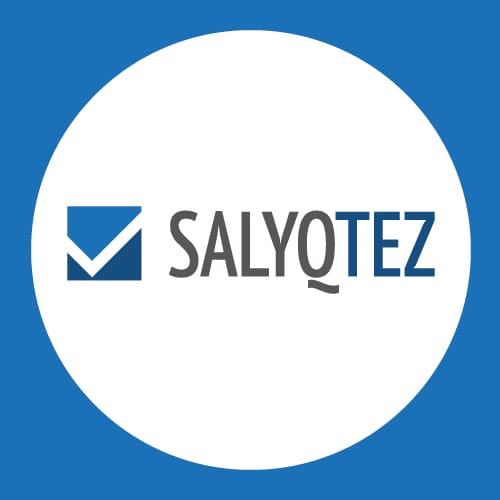 9
Часть 1. Процедура списание пени и штрафов по займам БВУ и МФО
В списании штрафов и пени по беззалоговым потребительским займам
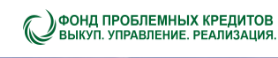 3
2
Подтверждение о прощении пени и штрафов БВУ и МФО
соглашение о возмещении 30% части прощенной неустойки
1
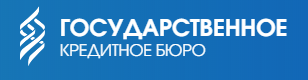 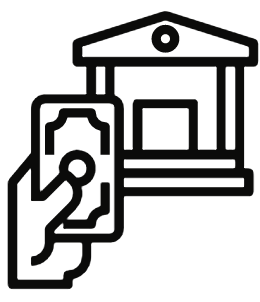 Сведения о прощенных пени и штрафов
БВУ и МФО
Источник сайт Национального банка Казахстана
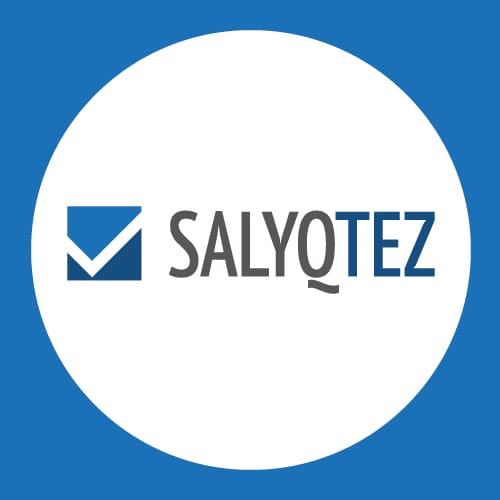 10
Поступившие вопросы по Части 1
1. Имя: Досжанов Абдрахман
У меня кредит в КаспиБанке на 01.06.2019 около 300000 тенге. У меня сын инвалид детства, ему 23 года. Но в заявках на кредит я не указывал и у меня не спрашивали о сыне-инвалиде. Может ли знать и включить меня в категорию "семья, имеющая инвалида детства старше 18 лет" Минтрудсоцзащиты для передачи в банк? (СЛАЙДЫ 3 и 6)
2. Имя: Гульназ Омарова
Будет ли на самом деле списана часть кредитных обязательств (не пени и не вознаграждение банка) для лиц с утерей кормильца? В какие сроки и в каком объеме? (СЛАЙДЫ 3 и 5)
3. Имя: Марат
Здравствуйте. Мы многодетная семья. В банке имеется потребительский кредит с остатком 250 тысяч тенге. Супруга говорит: не оплачивай, якобы все закроется, но коллекторы банка все время звонят и не просят, а требуют оплатить. Уже столько времени прошло, однако кредит не списали. Говорили, что не нужно никуда обращаться, все спишется автоматически. Однако СМИ пишут, что уже процесс подходит к концу? 
Министерство труда и социальной защиты
4. Имя: Бахыт
Здравствуйте! У меня потребительский кредит в homeбанке около пятисот тысяч тенге? Можно ли списать этот долг? Спасибо. СЛАЙДЫ 3и 4
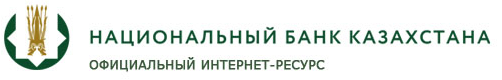 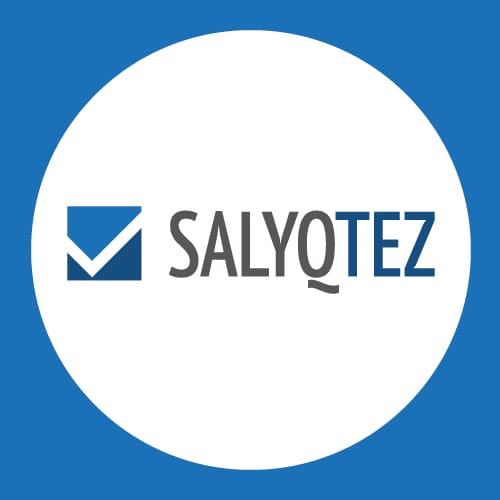 https://nationalbank.kz/?docid=3616&switch=russian
11
Часть 2. Списание налоговой пени
Парламент принимает Закон Республики Казахстан от 28 декабря 2018 года № 210-VI «О внесении изменений и дополнений в некоторые законодательные акты Республики Казахстан по вопросам административно-территориального устройства Республики Казахстан и противодействия теневой экономике»
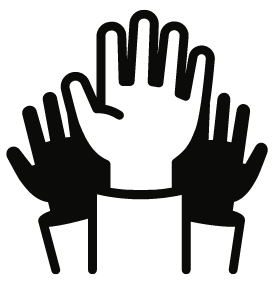 Дается старт списанию пени и штрафов для хозяйствующих субъектов и некоммерческих юридических лиц на 1 октября 2018, которое будет продолжаться до 31 декабря 2019 года
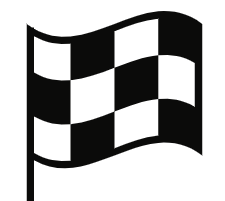 Приказ Министра финансов Республики Казахстан от 21января 2019 года № 39
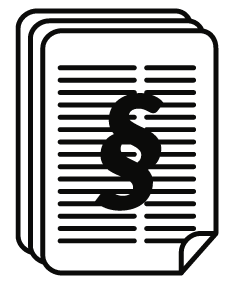 Об утверждении Правил списания суммы пеней и штрафов
при условии уплаты суммы недоимки .
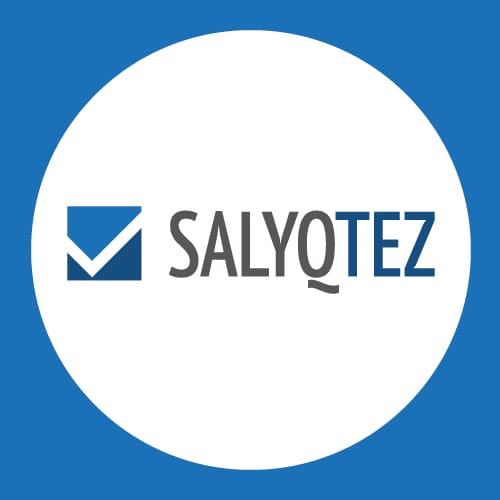 12
Списание налоговой пени, а также пятнадцатилетней недоимки
Закон Республики Казахстан от 3 июля 2019 года № 262-VI «О внесении изменений и дополнений в некоторые законодательные акты Республики Казахстан по вопросам регулирования и развития финансового рынка, микрофинансовой деятельности и налогообложения»
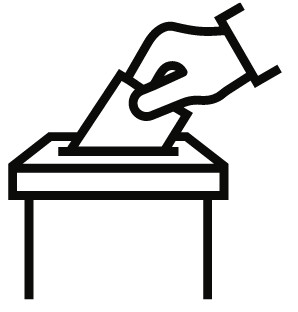 Дается старт списанию только пени физических лиц, которое также будет продолжаться также вплоть до 31 декабря 2019 года
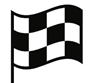 Приказ Первого заместителя Премьер-Министра Республики Казахстан - Министра финансов Республики Казахстан от 29 июля 2019 года № 797

Об утверждении Правил списания суммы пени, числящейся в лицевом счете налогоплательщика по состоянию на 1 января 2019 года, и суммы пени, начисленной на сумму недоимки, образованной по налоговым обязательствам за налоговые периоды до 1 января 2019 года, за исключением обязательств по уплате налога на имущество и земельного налога за 2018 год, до даты ее уплаты, включая день уплаты, а также списания суммы недоимки, числящейся на лицевом счете по состоянию на 1 января 2019 года более пятнадцати лет, и суммы пени, начисленной на сумму указанной недоимки до даты ее списания
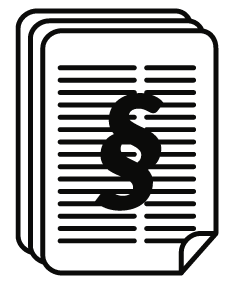 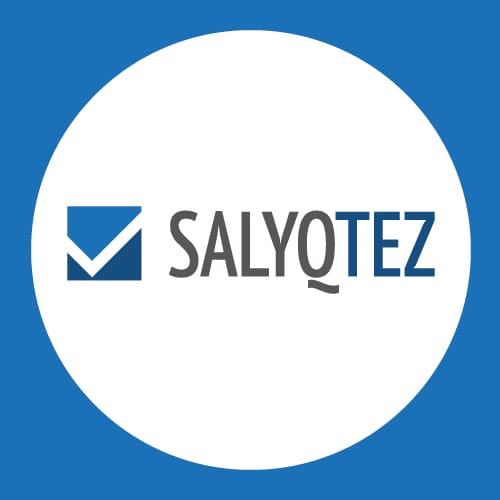 13
Кто может претендовать на списание пени (пролог)
Лицевой счет налогоплательщика физического лица

… - документ, в том числе в электронной форме, для учета исчисленных, начисленных (уменьшенных), перечисленных и уплаченных (с учетом зачтенных и возвращенных) сумм налогов и платежей в бюджет, социальных платежей, а также сумм пени и штрафов;
См. подп. 58) п.1 статьи 1 Налогового Кодекса
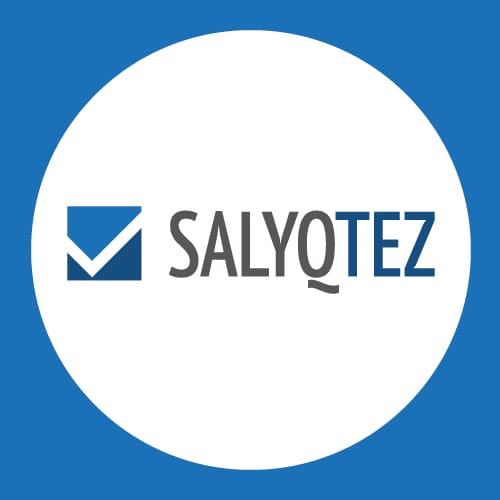 14
Лицевой счет
Важные столбцы лицевого счета
Исчислить налог
Начислить налог
Уплатить налог
Начислить налог может налогоплательщик и налоговый орган
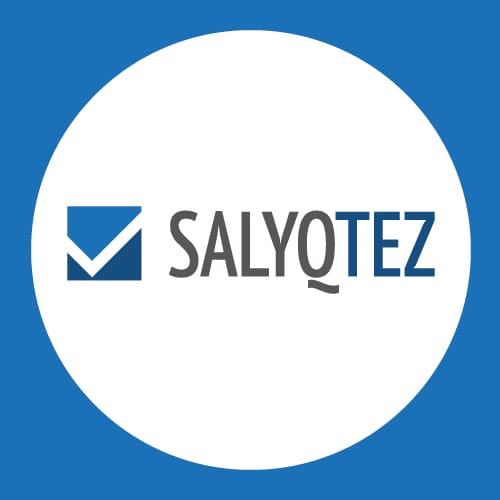 15
Лицевой счет
Начисление налога налогоплательщиком в лицевом счете производится путем сдачи налоговой отчётности
Начисление налога налоговым органом путем прямого внесения в лицевой счет
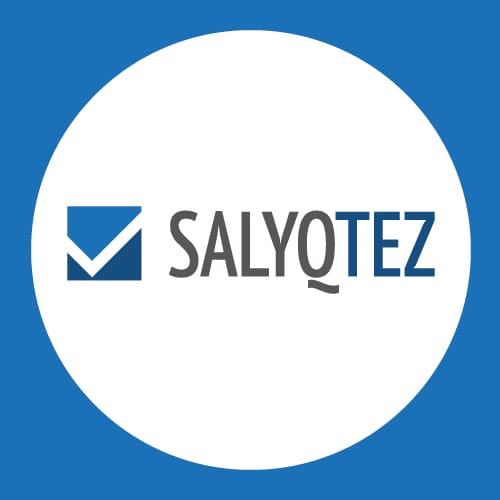 16
Условия списания пени для физических лиц
Недоимка должна существовать1 января 2019 года, 

Прим.: для хозяйствующих субъектов  - на 1 октября 2018
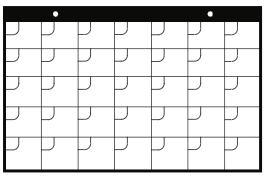 Исключается недоимка по налогу на имущество земельного налога за 2018 год (срок уплаты в 2019).
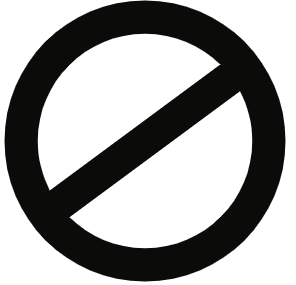 Распространяются на:
Налогоплательщиков - физических лиц, за исключением налоговой задолженности, образовавшейся в связи осуществлением:

предпринимательской деятельности, 
деятельности частного нотариуса, частного судебного исполнителя, адвоката, профессионального медиатора.
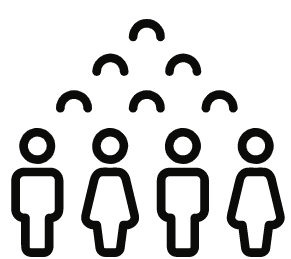 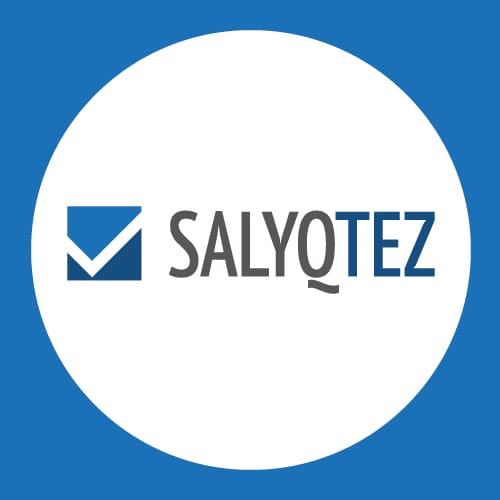 17
Условия списания пени
Налоговая недоимка необязательно должна числиться на лицевом счете 1 января 2019 года
«Предыстория налогового пата в вопросе имущественного дохода у физических лиц. Декларация по форме 240.00»
Подлежит списанию 

сумма пени, числящейся в лицевом счете налогоплательщика по состоянию на 1 января 2019 года, 
сумма пени, начисленной на сумму недоимки, образованной по налоговым обязательствам за налоговые периоды до 1 января 2019 года, до даты ее уплаты, включая день уплаты. 

(!) Имеется разъяснение КГД МФ РК на странице Salyqtez в социальной сети Facebook
Если налогоплательщик в текущем году подаст форму 240 за периоды, предшествующие 2019 году и оплатит ИПН, то он вправе рассчитывать на списание пени.
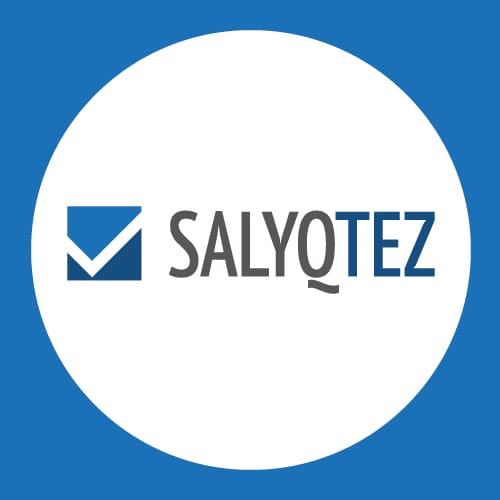 18
Частичное погашение.
Списание пени, производится при условии уплаты налогоплательщиком в полном объеме суммы недоимки, образованной по налоговым обязательствам за налоговые периоды до 1 января 2019 года.
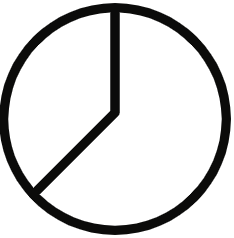 Подп.1) п.1 Правил списания пени физическим лицам
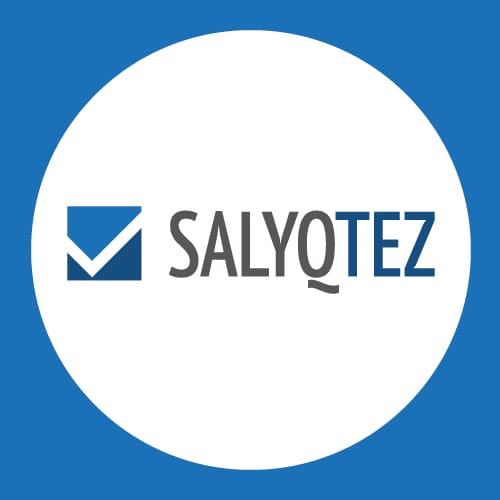 19
Процедура списания пени. Лайфхак
В каждом районном управлении будет образована Комиссия инвентаризации лицевых счетов, для отбора налогоплательщиков, соответствующих условиям для списания пени и налоговой задолженности
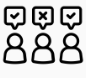 Решение № _______ о списании суммы пени с лицевого счета налогоплательщика от
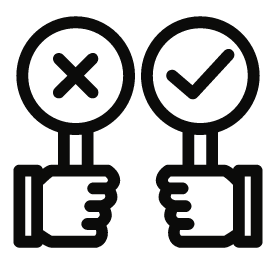 Указанная в Решении пеня или задолженность должна быть списана в течение трех рабочих дней со дня вынесения
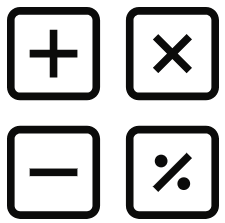 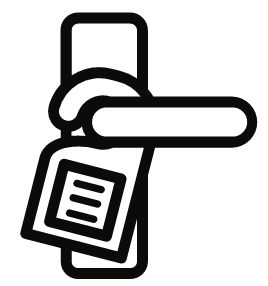 Решение не направляется налогоплательщикам и не публикуется на официальном сайте. 



Лайфхак
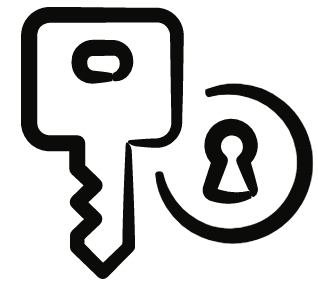 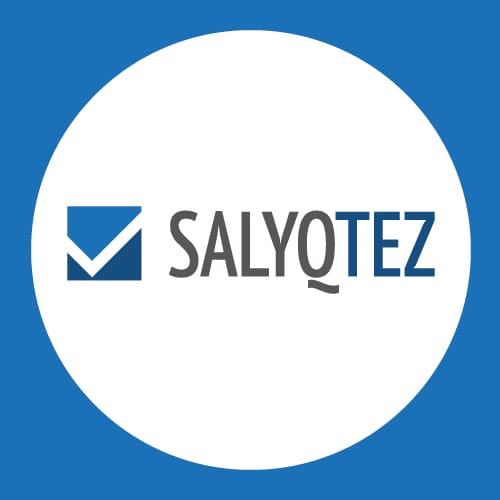 20
Процедура списания задолженности по налогам, числящейся на лицевом счете по состоянию на 1 января 2019 года более 15 лет . 
Срок давности 5 лет.
Исковой давностью по налоговому обязательству и требованию признается период времени, в течение которого:

1) налоговый орган вправе исчислить, начислить или пересмотреть исчисленную, начисленную сумму налогов и платежей в бюджет;

2) налогоплательщик (налоговый агент) обязан представить налоговую отчетность, вправе внести изменения и дополнения в налоговую отчетность, отозвать налоговую отчетность;

3) налогоплательщик (налоговый агент) вправе потребовать зачет и (или) возврат налогов и платежей в бюджет, пени.
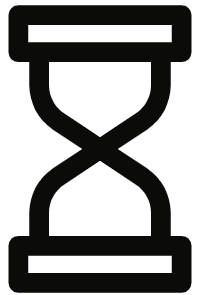 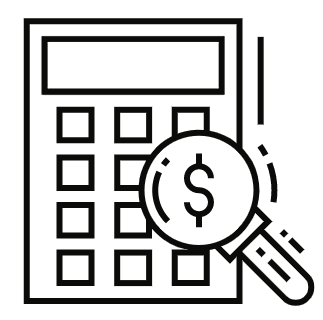 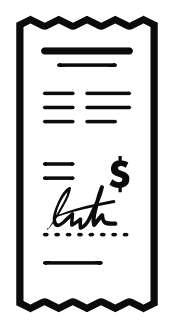 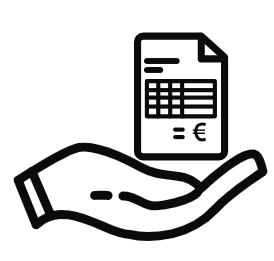 Срок исковой давности может быть продлен и приостановлен
Судьба задолженности, попавшей в лицевой счет налогоплательщика
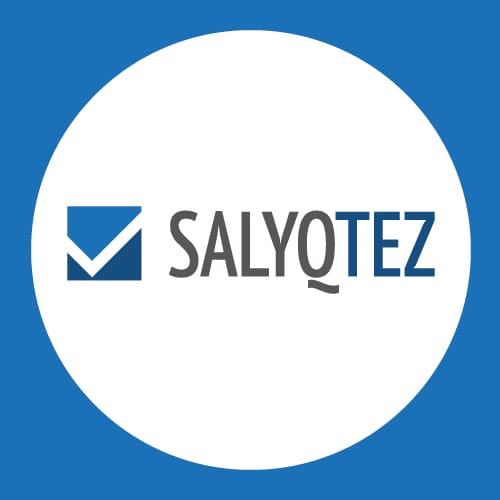 п.1 статьи 48 Налогового Кодекса
21
Процедура списания задолженности по налогам, числящейся на лицевом счете по состоянию на 1 января 2019 года более 15 лет .
Списанию подлежит сумма недоимки, числящаяся на лицевом счете по состоянию на 1 января 2019 года более пятнадцати лет, а также сумма пени, начисленная на сумму указанной недоимки до даты ее списания, включая дату списания.

Решение Комиссии подписывается председателем Комиссии и ее членами.
Списывается недоимка физических лиц, не состоящих на регистрационном учете в качестве:

индивидуального предпринимателя, 

лица, занимающегося частной практикой, 

по налоговым обязательствам, связанным с осуществлением предпринимательской деятельности, деятельности частного нотариуса, частного судебного исполнителя, адвоката, профессионального медиатора
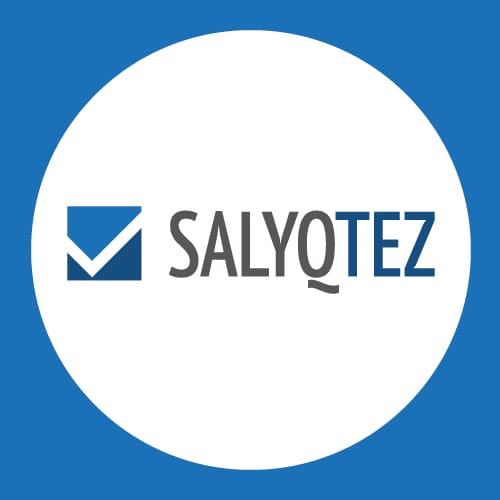 22
Поступившие вопросы Часть 2
1. Имя: Серик
Здравствуйте. У меня образовалась задолженность по таможенным платежам. Могу ли я рассчитывать на амнистию после уплаты основного долга? Заранее спасибо.

2. Имя: Руслан алан
Здравствуйте. У меня возникла задолженность в результате таможенной ошибки в 2017 году, после чего мне начислили пеню и штрафы. Могу ли я рассчитывать на амнистию после уплаты основного долга?

3. Имя: Аскар
Здравствуйте. У меня вопрос. Я участник боевых действий в ДРАфганистан. У меня имеется задолженность по транспортному налогу. По амнистии могут меня полностью освободить от основного долга?

4. Имя: Дархан
Весной этого года я заплатил налоги, и выяснилось, что у меня имеются задолженности по автотранспортным средствам, которыми я не владею. Я не стал спорить и оплатил все налоги, а также и пени. Согласно амнистии, я так понимаю, мне теперь могут вернуть оплаченную пеню или как? (1 января 2019)
Имя: Талгат
Здравствуйте. В апреле этого года оплатил налог на транспорт как физлицо вместе с пеней. Могу ли я рассчитывать на возврат уплаченной пени? Квитанции об уплате имеются.

5. Имя: Марат
Доброго времени суток! Ответьте пожалуйста на такой вопрос: У меня задолженность по налогам: там и транспортный и имущественный тоже. Размер общего долга в районе 171.000тг. И есть пеня в размере 41.000тг. Я долгое время болел, и по сегодняшний день тоже болен. Будет ли списан мой долг, и что я для этого должен сделать, куда должен обратиться?! За ранее спасибо!
(пеня кроме земельного и имущественного налога за 2018)
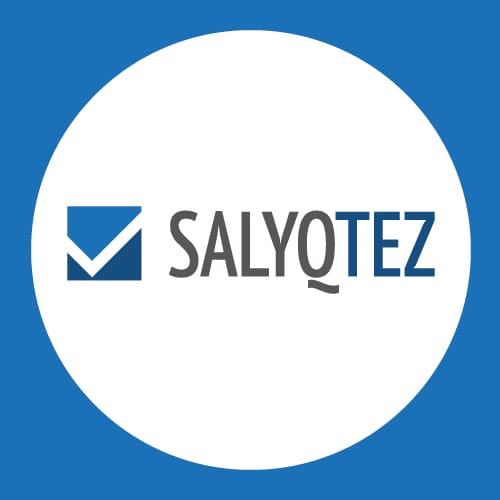 23
Поступившие вопросы Часть 2 продолжение
9. Имя: Сергей

Здравствуйте! В 2008г я приобрел салон красоты с земельным участком за счет заемных средств (кредит в одном из банков РК). В 2012-2013 годах я сделал перепланировку и переоборудование - пристроил два кабинета (увеличилась общая площадь). На момент приобретения салон стоил 11 миллионов, перед продажей я оформил перепланировку и продал это помещение за 19 миллионов в 2017 году. Теперь налоговый комитет выставляет мне налог на разницу в продаже и покупке 10 процентов и пеню за 2 года. Вопрос-почему не учтено увеличение площади помещения, т.е. затраты на постройку двух кабинетов, то, что фактически кредит я выплатил намного больше, чем 11 миллионов и возможно ли списание этих долгов и пени?
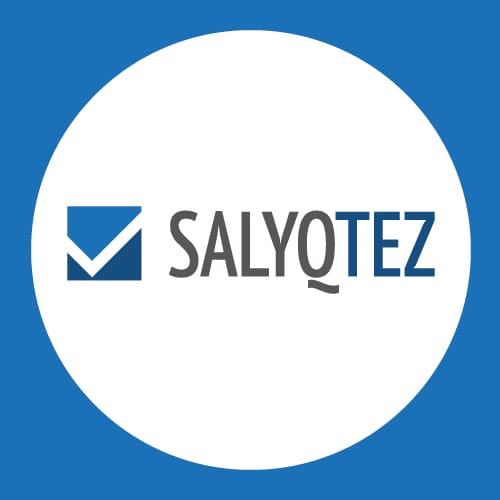 24
«Социальные инициативы государства: прощение банковских долгов и пени по налогам»
БЛАГОДАРЮ ЗА ВНИМАНИЕ!


   Айдар Масатбаев 
     Налоговый эксперт, 
Юридический консультант
член Ассоциации налоговых консультантов
      www.salyqtez.kz
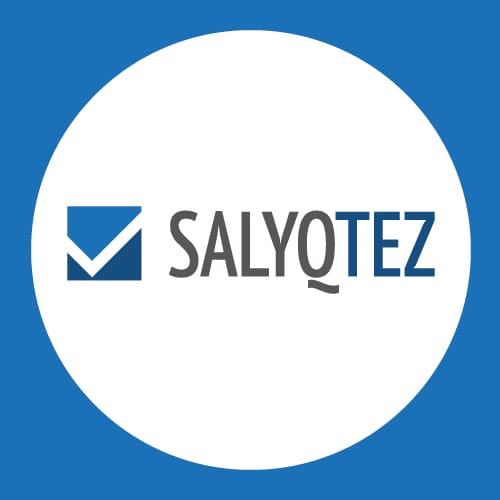 25